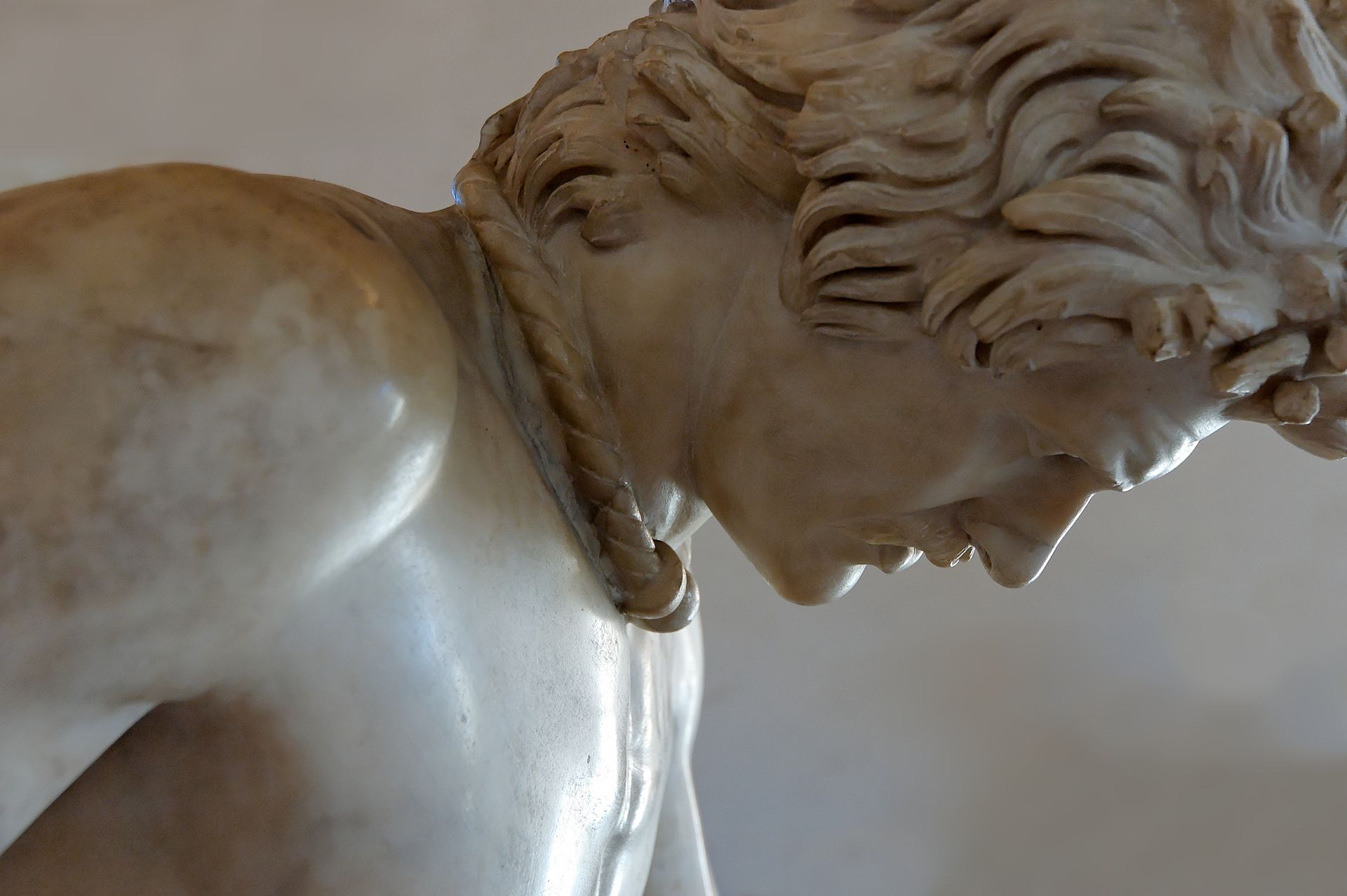 Corpus Hūmānum
Latin II (A-1)
10/08/19
Corpus hūmānum quattuor membra habet.
Bracchium
Bracchium
Duo bracchia…
…et duo crūra
Crūs
Crūs
Bracchium
Bracchium
Bracchium membrum est et crūs membrum est.
Crūs
Crūs
In bracchiō est manus, in crūre pēs.
Manus
Pēs
Duae manūs et duo pedēs in corpore hūmānō sunt.
Manus
Manus
Pēs
Pēs
Caput
In corpore ūnum caput est, nōn duo capita.
In capite sunt oculī et aurēs, nāsus et ōs
Oculī
Aurēs
Nāsus
Ōs
Caput
Super caput capillus est.
Capillus
Caput
Capillus virōrum Rōmānōrum nōn tam longus est quam fēminārum.
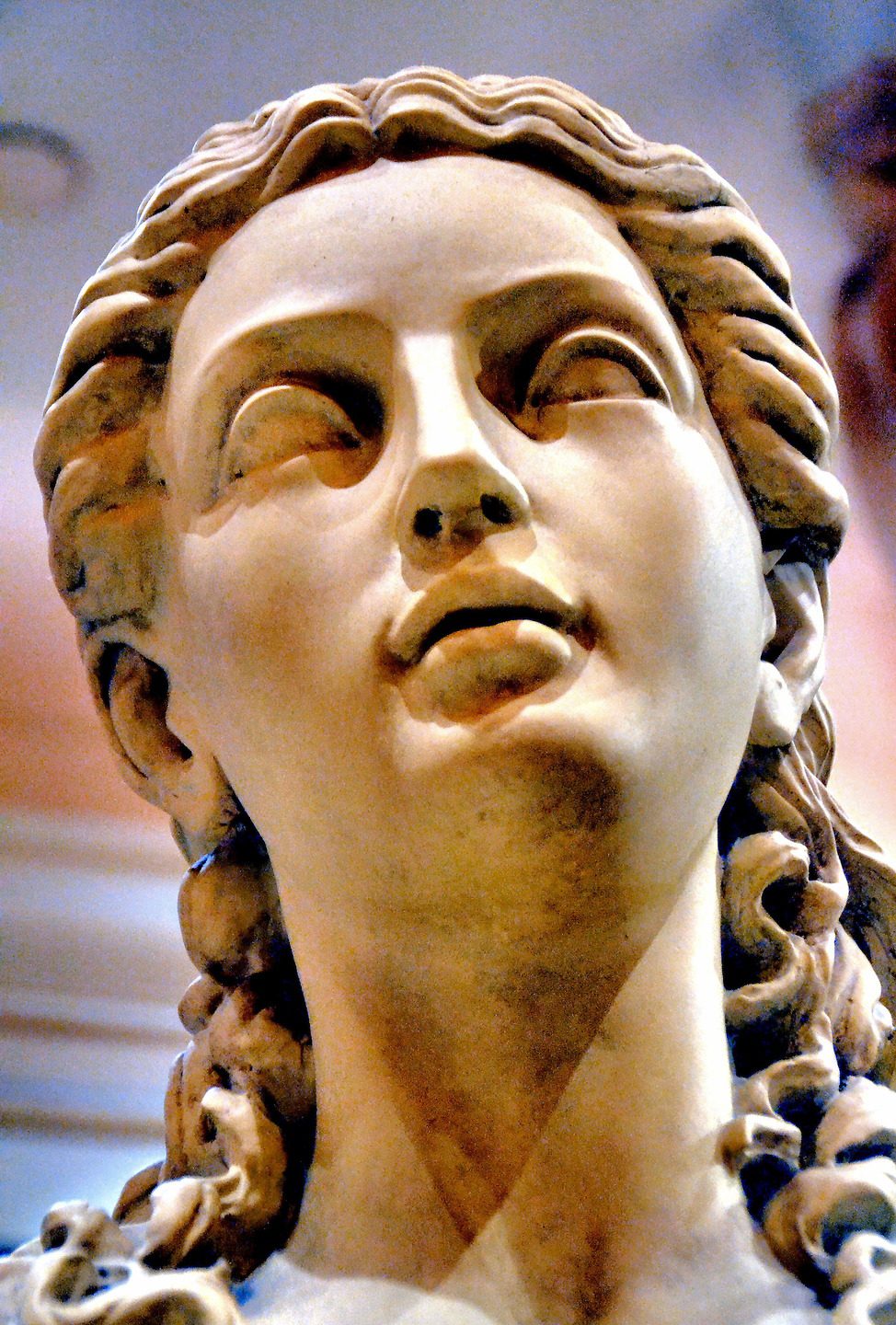 Capillus
Suprā oculōs frōns est.
Frōns
Caput
Īnfrā oculōs genae sunt.
Genae
Caput
Post frontem est cerebrum.
Frōns
Cerebrum
Cerebrum parvum
Quī cerebrum parvum habet stultus est.
“Nōlī studēre linguae Latīnae.”
Discipulus linguae Latīnae
Cerebrum magnum
Ōs est inter duo labra.
Ōs
In ōre lingua et dentēs īnsunt.
Dentēs
lingua
Dentēs sunt albī ut margarītae.
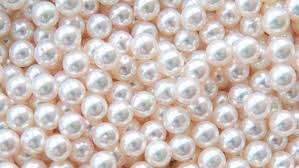 Dentēs
Lingua et labra rubra sunt ut rosae.
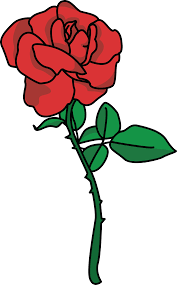 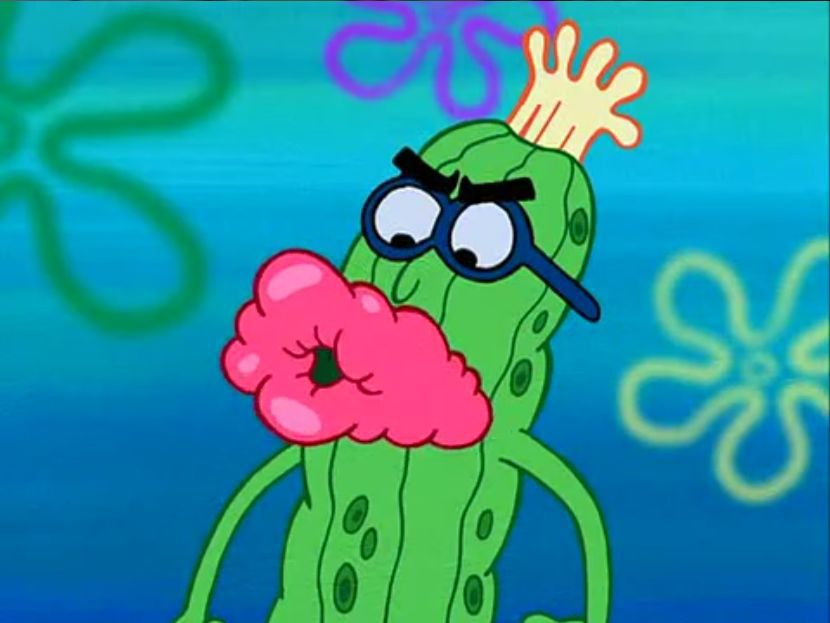 Lingua
Labra
Hominēs oculīs vident et auribus audiunt.
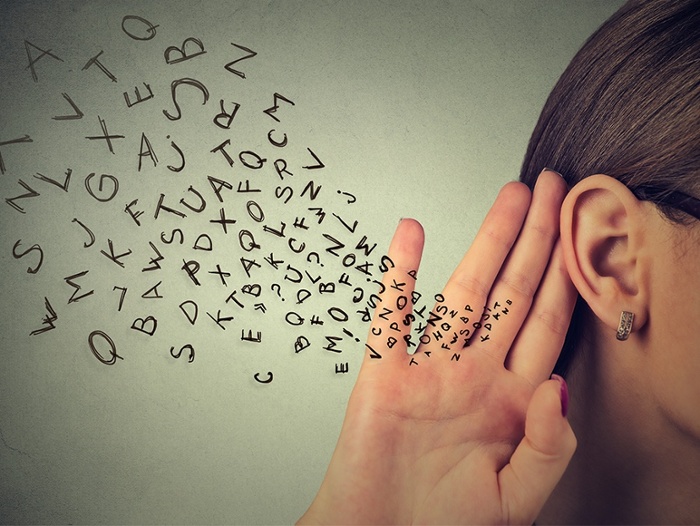 Homō quī oculōs bonōs habet bene videt.
Homō quī oculōs malōs habet male videt.
Quī aurēs bonās habet bene audit.
Quī aurēs malās habet male audit.
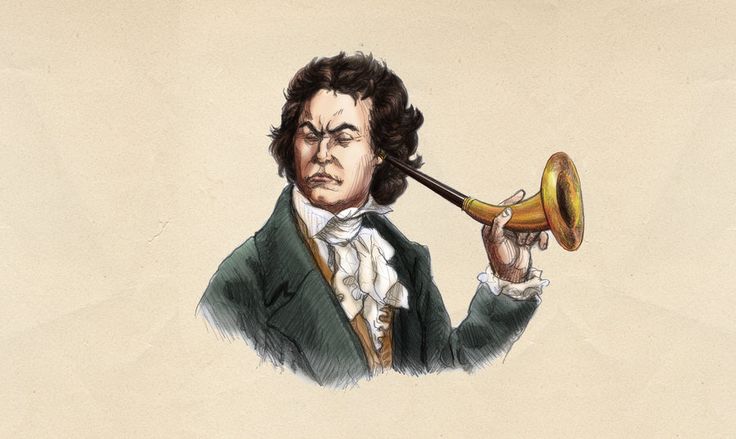 Syra male audit, ea enim aurēs malās habet.
Quid dīcis?  Nōn possum tē audīre!  Habeō aurēs malās!
Caput est super collum.
Caput
Collum
Sub collō est pectus.
Collum


Pectus
In pectore cor et pulmōnēs sunt.
Pulmō
Cor
In corde est sanguis, quī per vēnās ad cor fluit.
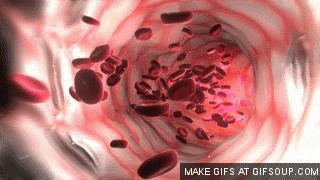 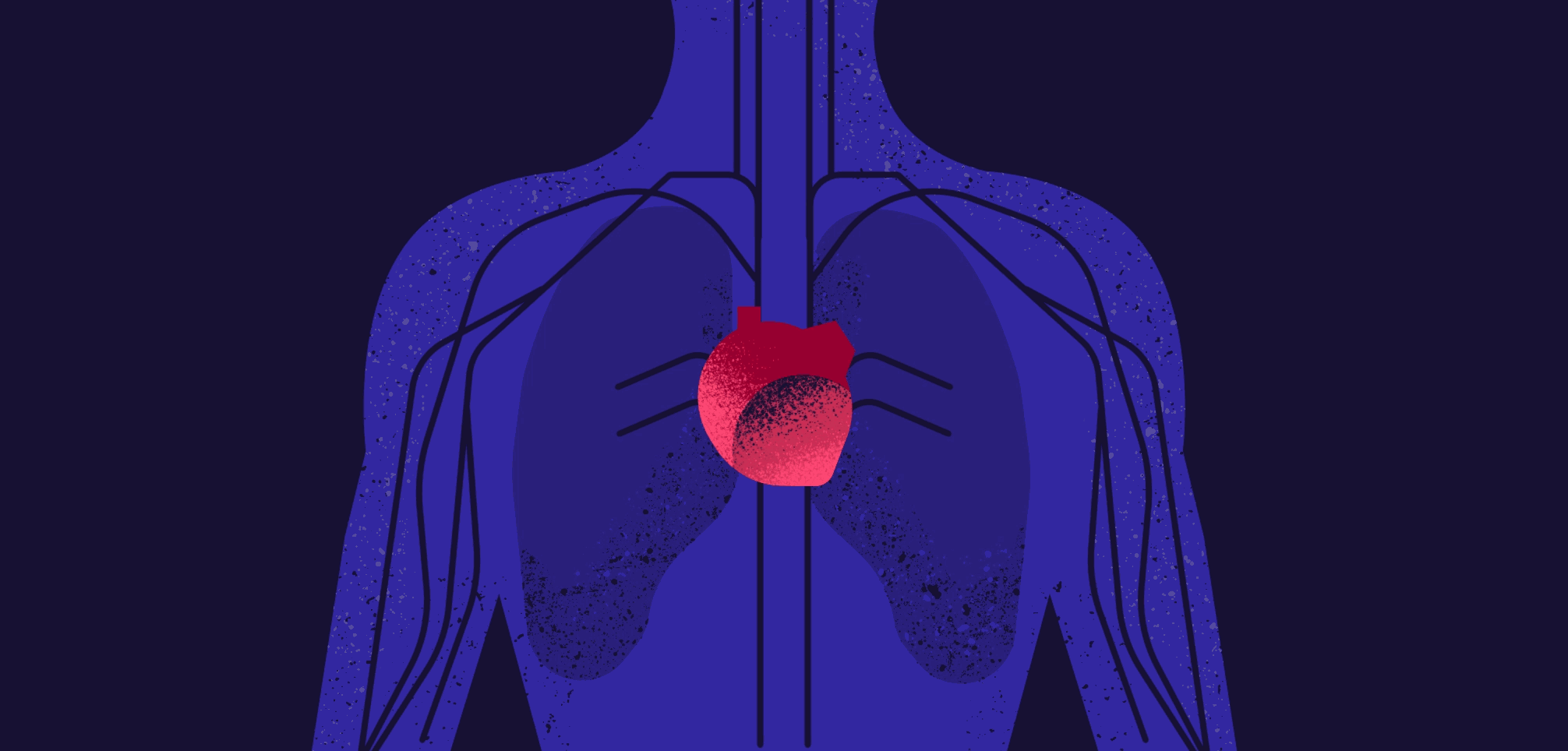 Color sanguinis est ruber.
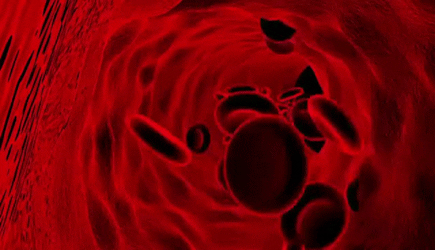 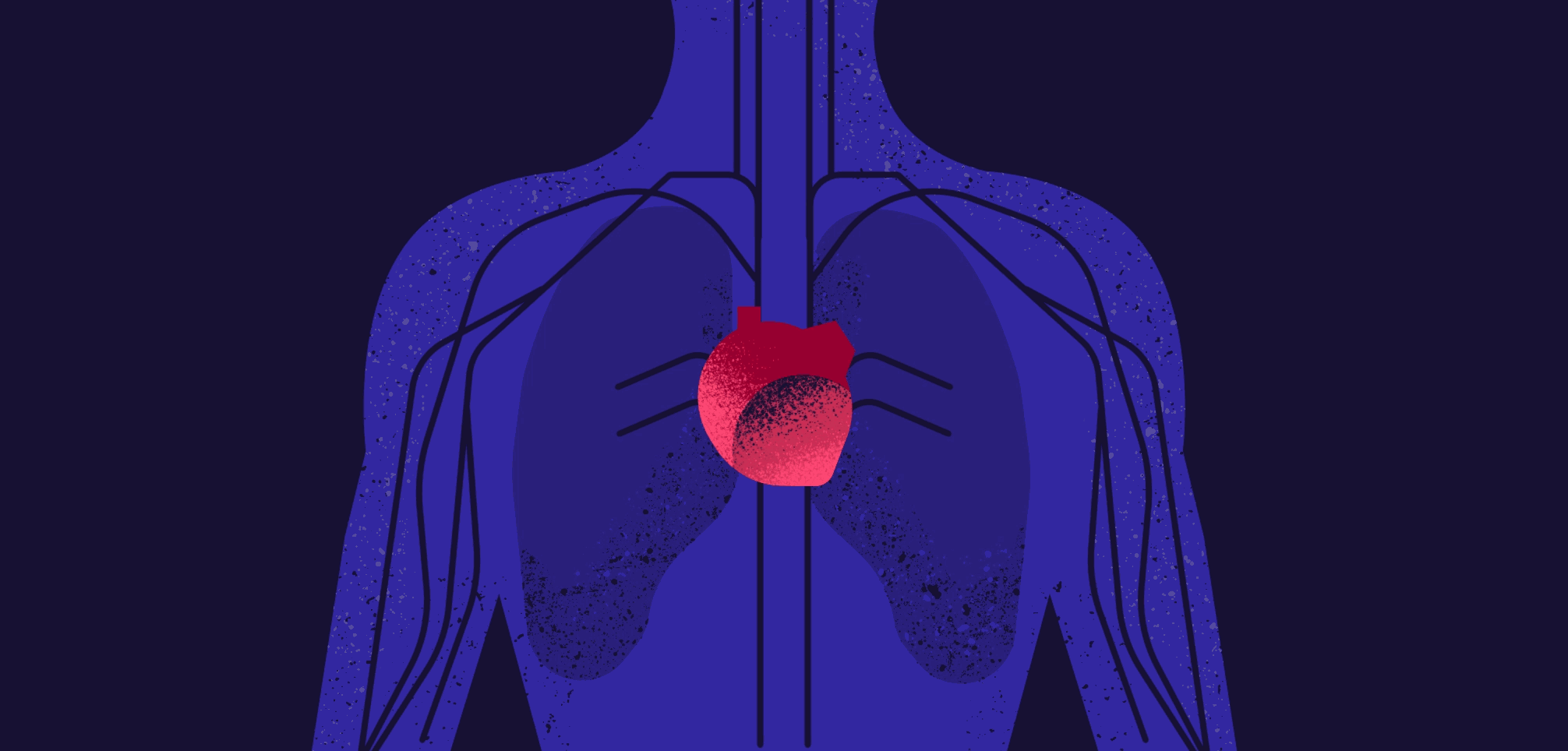 Īnfrā pulmōnēs sunt iecur et venter.
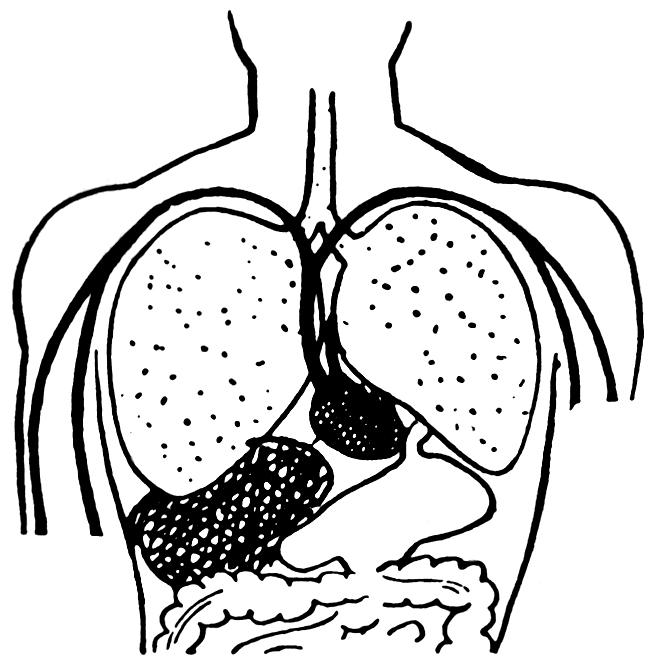 Pulmō
Cor
Iecur
Venter
In ventre cibus est.
Cor, pulmōnēs, iecur, venter sunt viscera hūmāna.
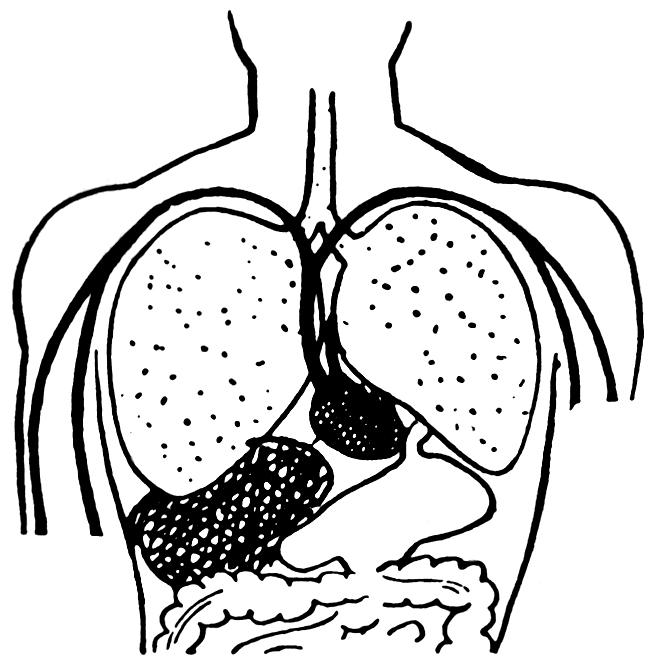 Pulmō
Cor
Iecur
Venter
Homō, quī ventrem malum habet, cibum sūmere nōn potest…
Neque is sānus, sed aeger est.
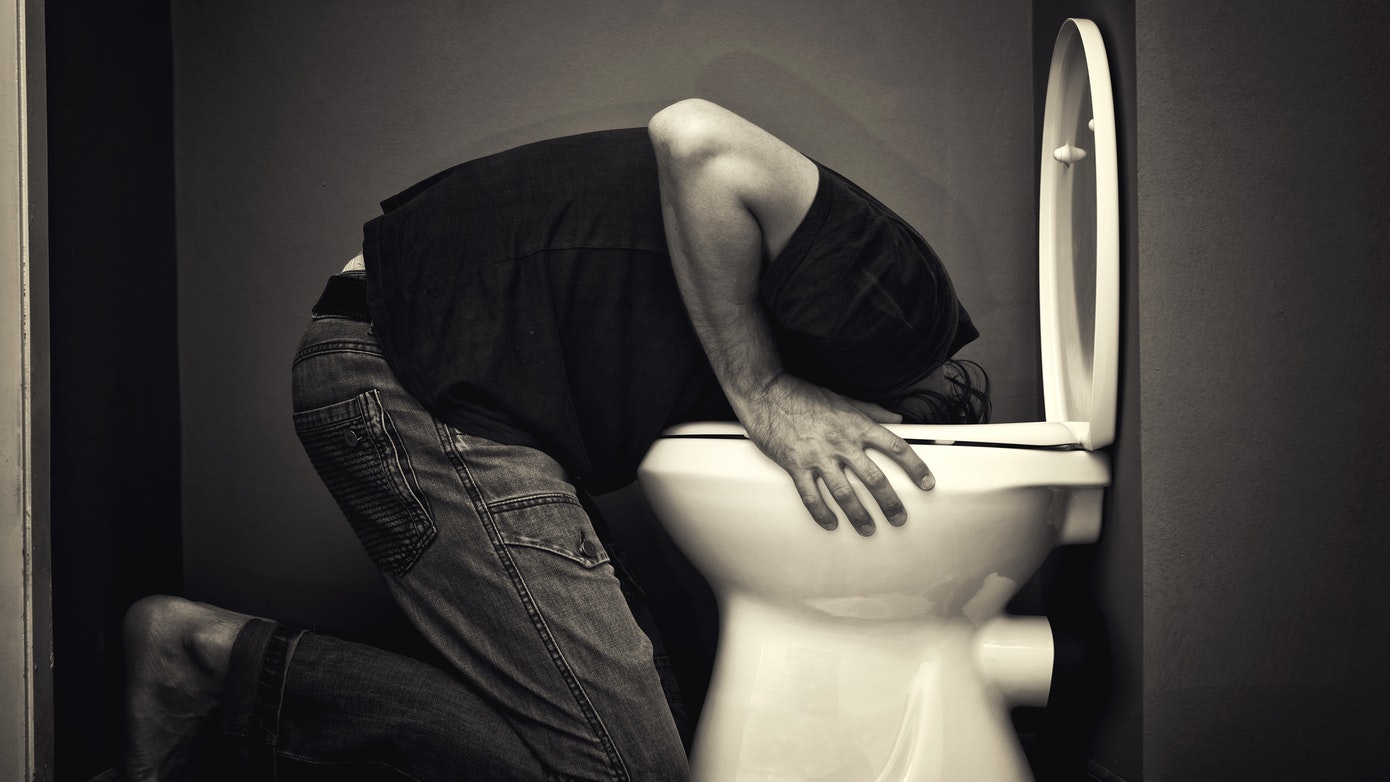 Homō sānus ventrem bonum, pulmōnēs bonōs, cor bonum habet.
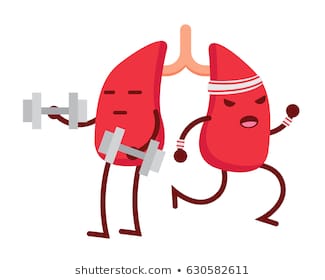 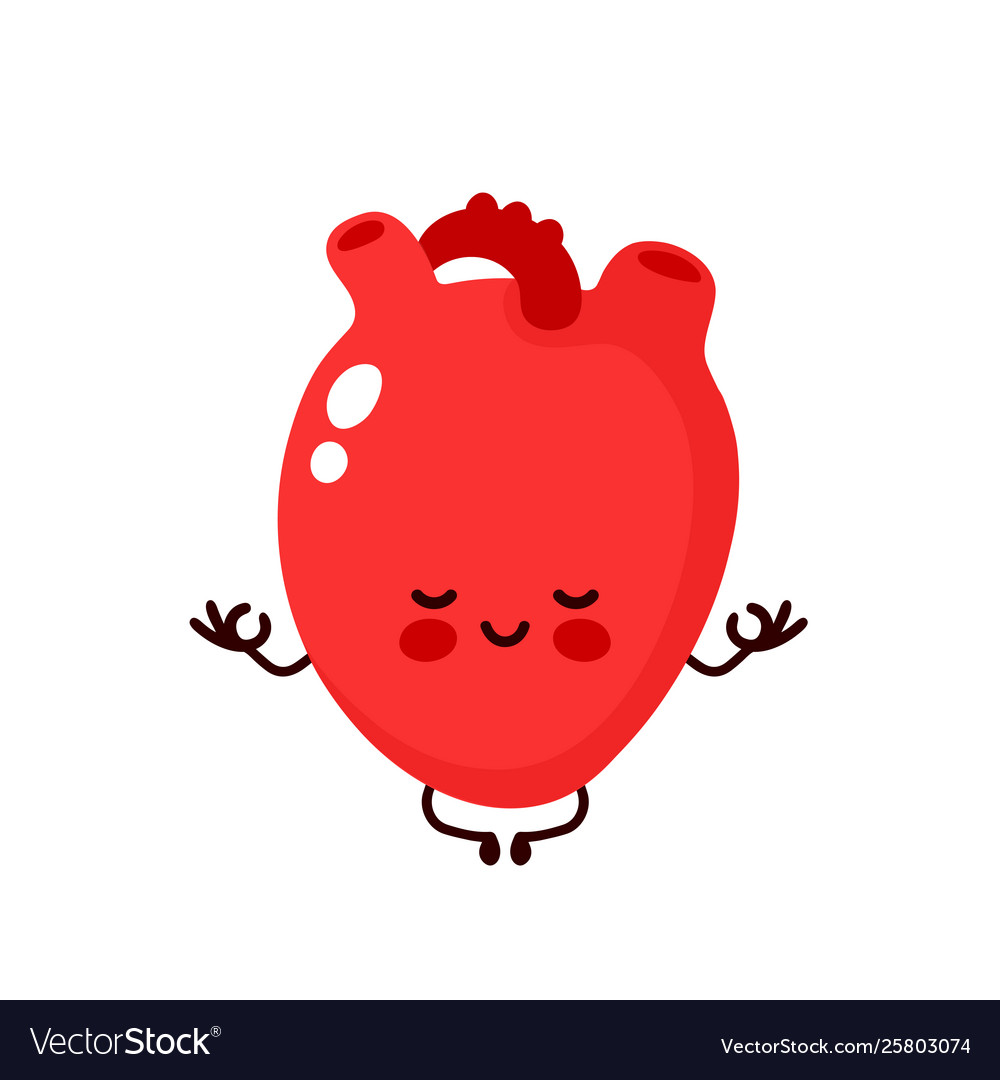 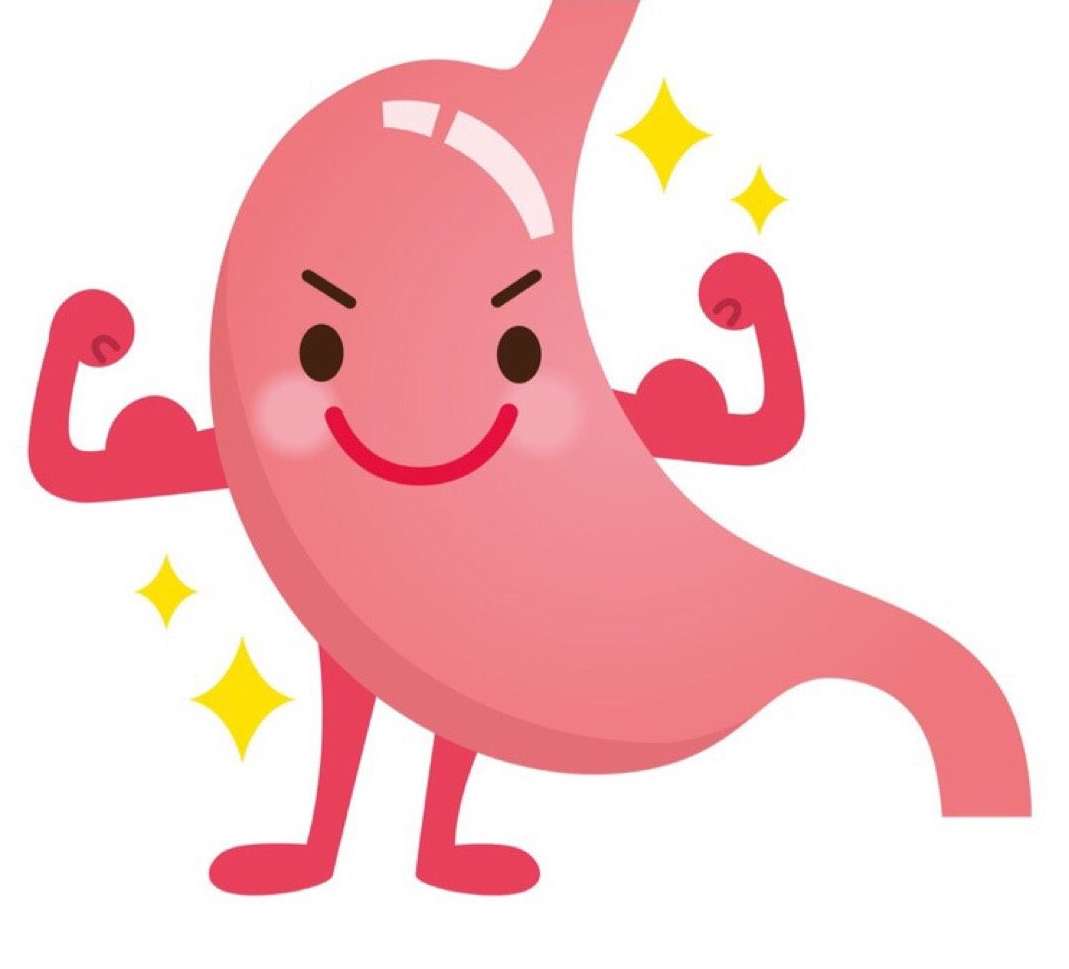 Medicus ad hominem aegrum venit eumque sānum facit.
Medicus est homō quī hominēs aegrōs sanat.
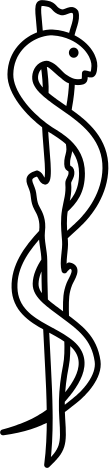 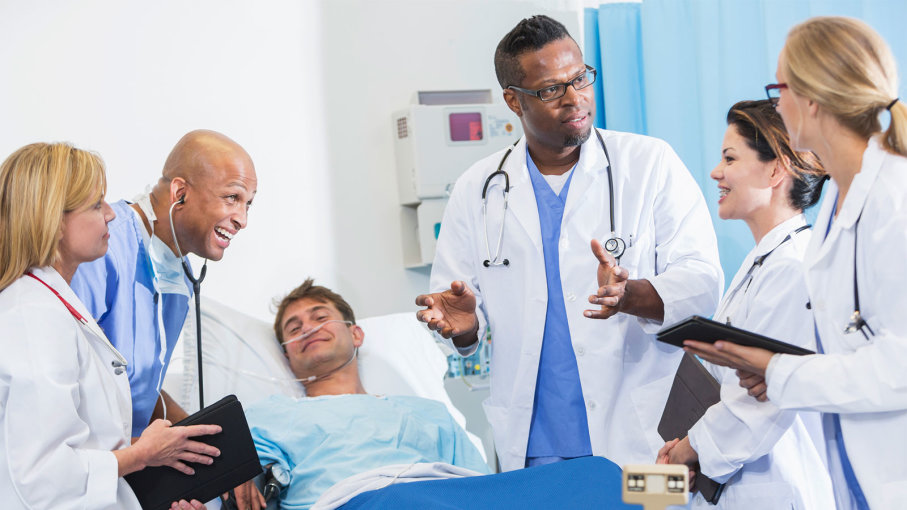 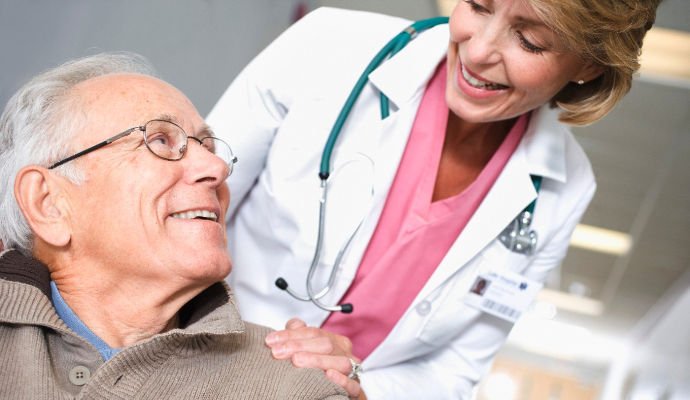 Sed multī aegrī ā medico sānārī nōn possunt.
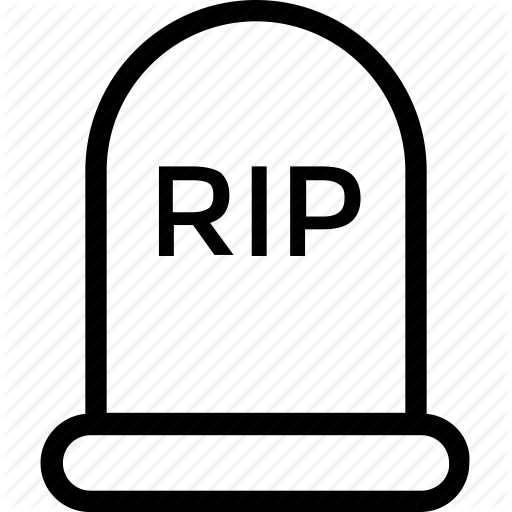 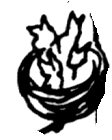 Quattor Pullī
Estne sānus Quīntus?
Nōn est: pēs eius aeger est.
Puer super lectum iacet.
Aemilia et Syra apud puerum aegrum sunt.
Māter apud eum sedet manumque eius tenet.
Syra nōn sedet, sed apud lectum stat.
Aemilia sedet.
Syra stat.
Quīntus iacet.
Ecce mālum, Quīnte.
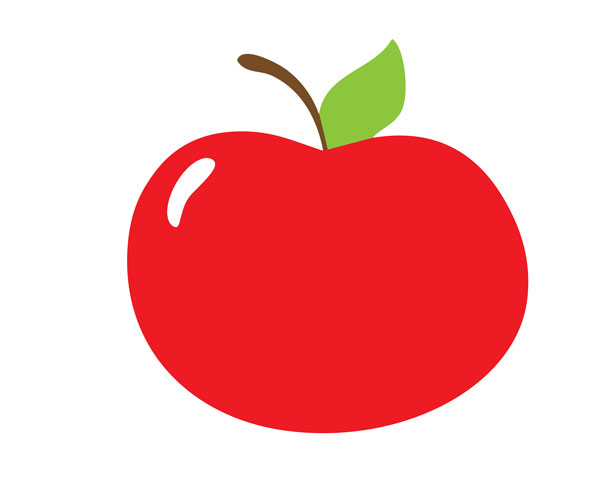 Aemilia puerō aegrō mālum rubrum dat…
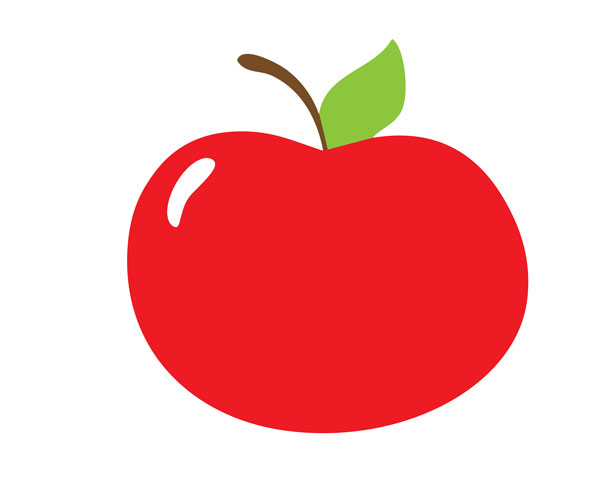 …neque is mālum ēsse potest.
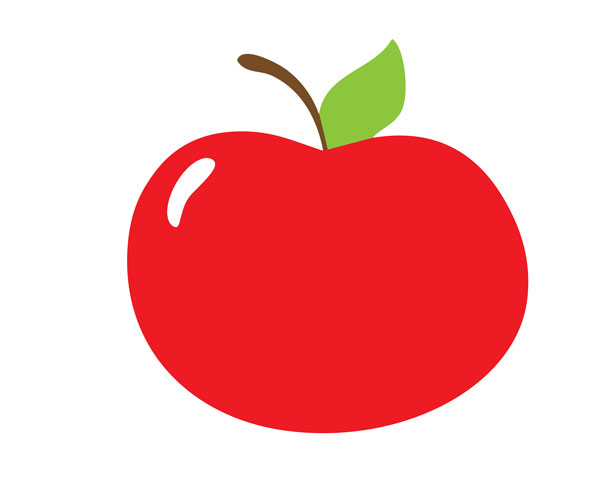 Māter eī poculum aquae dat.
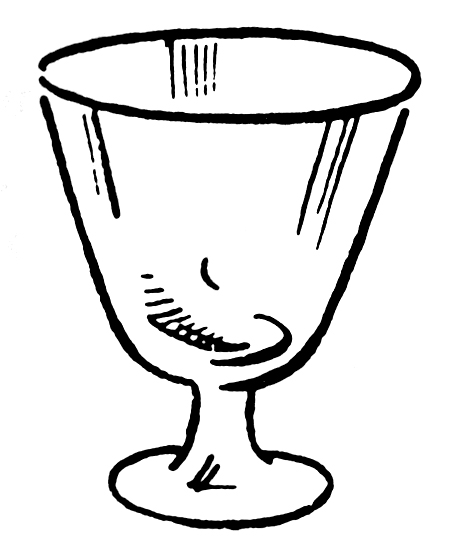 Bibe aquam modo!
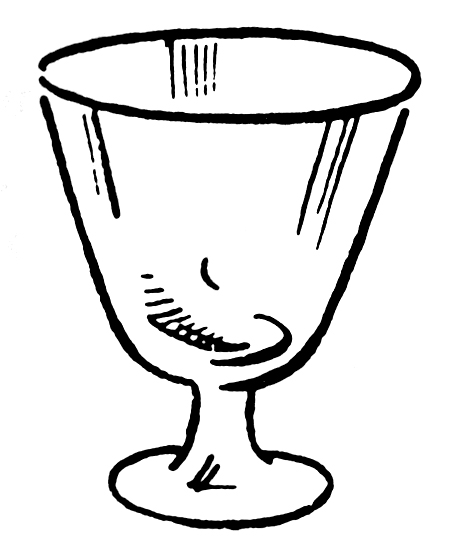 Māter caput Quīntī sustinet, dum puer aquam bibit.
Iam dormī, Quīnte! Dormī bene!
Māter manum pōnit in fronte fīliī: frontem eius tangit.
Quīntus oculōs claudit atque dormit.